Дифференциация п - т
Логопедическое занятие для учащихся начальных классов

    
Учитель-логопед Климова Г.А.
План урока:
Организационный момент
Основная часть
Речевая зарядка
Развитие словарного запаса по теме: «Школа»
Физминутка
Различение букв П и Т
Итог урока
Сядет тот, кто скажет 
Какой сегодня день недели?
среда
Какой день недели был вчера?
вторник
Какой день недели будет завтра?
четверг
Какое сегодня число?
10 декабря
Отгадайте загадку.
Дел у меня немало:
Я белым одеялом 
Всю землю укрываю.
Белю поля, дома
Зовут меня …
ЗИМА
Какое сейчас время года?
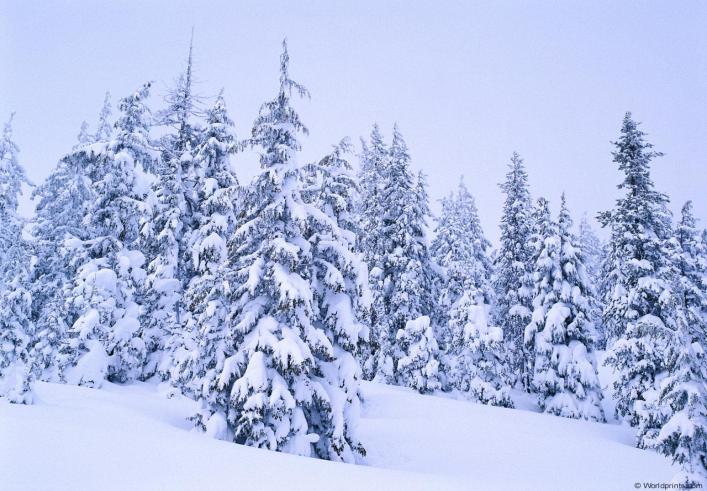 ЗИМА
После какого времени года наступает зима?
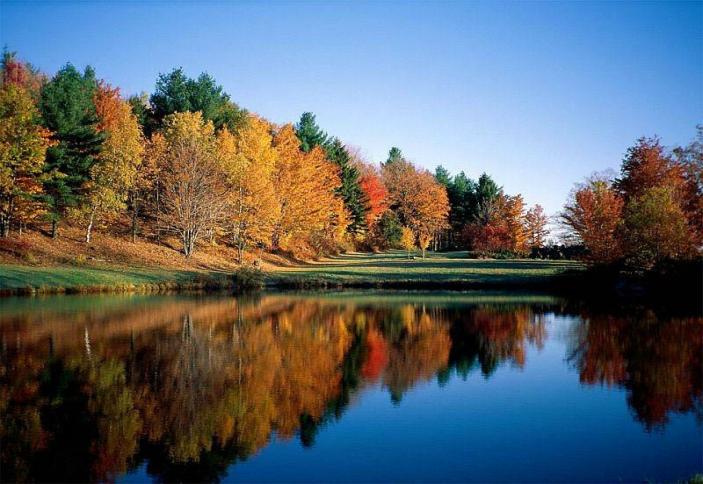 ОСЕНЬ
Сколько месяцев длиться зима? Назовите их.
Декабрь
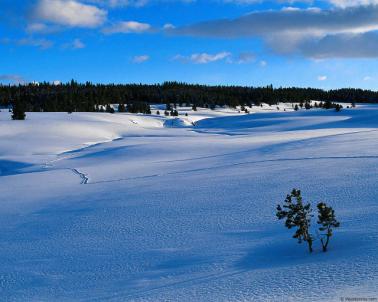 Январь
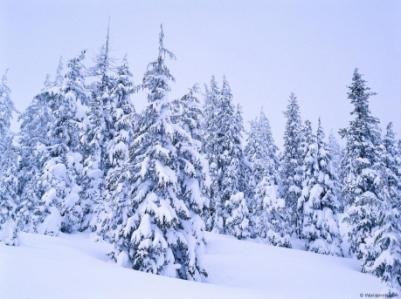 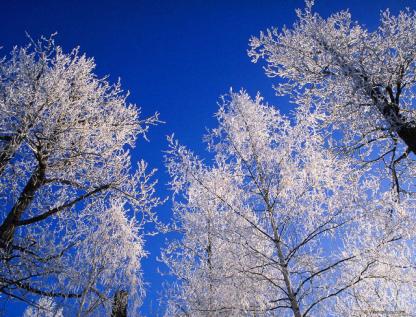 Февраль
Сейчас на дворе зима
Погода зимой какая?
зимняя
Небо зимой какое?
зимнее
День зимой какой?
зимний
Капели зимой какие?
зимние
Какое время года наступает после зимы?
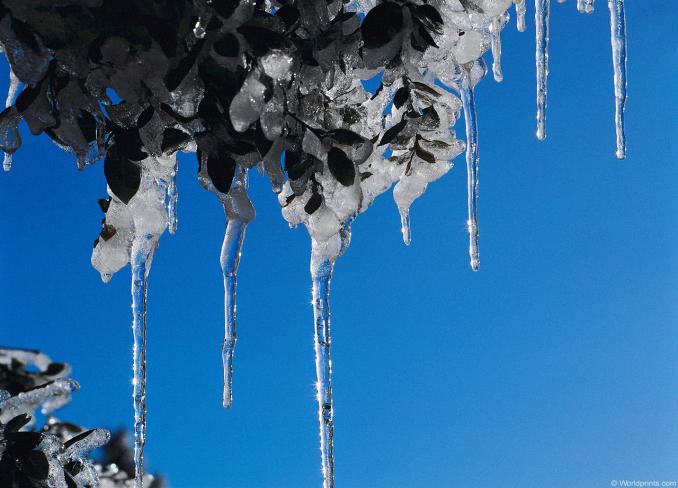 ВЕСНА
Сегодня нам поможет провести урок Незнайка
Помогите Незнайке познакомиться со школой
Как называется помещение, где ребята обедают?
столовая
Кто готовит еду в столовой?

Повар.

Чем он мешает суп?

Повар мешает суп ложкой.
Что это?
спортивный зал
Чем ребята занимаются в спортивном зале?
Физкультурой.


В какие игры дети играют на уроке физкультуры?
Футбол, теннис, волейбол
Что вы видите на картинке?
класс
Чему учит учитель в классе?
Писать, читать, считать.


Что находится в классе?
Парты, стулья, доска.
Как называется кабинет врача?
Медицинский кабинет
Где ребята берут книги?
В библиотеке
Как вы догадались, что это библиотека?

Кто выдает книги в библиотеке?
Библиотекарь

Какие книги вы знаете?

Какие любите читать?
Упражнения для развития мелкой моторики
Ножки, спинка и сиденье-
  Вот вам стул на удивленье.
Пальчики перебираем 
    И цепочку получаем.
Речевая зарядка

 

От топота копыт пыль по полю 
летит.



    Что это?
Прочитайте вслух.
Вместе со мной отхлопайте ритм.
Прочитаем по очереди, увеличивая темп.
Из скольких предложений состоит скороговорка?
из одного
Из чего состоит предложение?
из слов
Сколько слов в скороговорке?
семь
Какие слова передают звук, движение?
топота, пыль, по полю
Проговорите скороговорку, выделяя голосом подчеркнутые слова.
 
    ОТ ТОПОТА КОПЫТ ПЫЛЬ ПО ПОЛЮ ЛЕТИТ
От тотота  копыт пыль по полю летит.
Все ли слова Незнайка произнес правильно?

Какое из них не является словом?
Почему?

Любое ли сочетание звуков является словом?
Нет не любое, слово имеет значение
«Торопыжкина беда»
Я хочу конфепу.

Пойдем гуляпь.
Запомни!
- У буквы Т – три ножки
- У буквы П – две ножки (пара)

      Т – 3
      П - 2
Т – 3
П - 2
Напиши под каждой цифрой соответствующую букву.
2  3  3  3  2  2  3  3  2  2  2  3  2  3

Проверяем
2  3  3  3  2  2  3  3  2  2  2  3  2  3
п  т  т  т  п   п  т  т  п   п  п  т   п  т
Т – 3
П - 2
Звукобуквенный диктант.
Спишите слова, вместо палочек напишите буквы П или Т

   lllанец         лаllка         салюlll
   llавлин        сlllанок      сироll
   llальма        круllа         закаlll
проверка
танец           лапка         салют

павлин        станок        сироп

пальма        крупа          закат
Спишите слова. Вставьте вместо тире буквы П или Т:

   бо-инки         ан-ило-а          -е-ух
   
   -уфли            -игр                 -е-ерев

   -а-очки          бегемо-          -о-угай
проверка
ботинки    антилопа     петух

туфли       тигр             тетерев
                                      
тапочки     бегемот      попугай
Физминутка
Послушай  слово, поймай мяч. Замени звук П на звук Т, или наоборот, назови получившееся слово.
Полк – толк
Почки – точки
Тачка – пачка
Порт – торт
Топил – попил
Тара- пара
Вставьте пропущенные буквы, запишите
Лис..ья   ле..я..   ..о    ве..ру.

..ирожки   лежа..   на   ..арелке.  

Ка..я   с..еле..   ..ос..ель. 

..аучок   ..ле..ё..   ..ау..ину.
проверяем
Листья летят по ветру.

Пирожки лежат на тарелке.  

Катя стелет постель. 

Паучок плетёт паутину.
Повторите скороговорку, запишите по памяти
От топота копыт пыль 
по полю летит.

Подчеркните все буквы П и Т
Итог занятия
Что нового узнали?
Какое путешествие совершил Незнайка?
Что надо помнить, чтобы никогда не путать буквы П и Т?